三角形の相似条件
本時のねらい
「相似な三角形の作図を通して、三角形の相似条件を導き、それを理解する。」
「相似の位置、相似の中心の意味を理解する。」
△ＡＢＣと相似な三角形(辺の長さを2倍に拡大した図)を作図しよう。
Ａ
Ａ
Ａ
Ａ
Ｂ
Ｂ
Ｂ
Ｂ
Ｃ
Ｃ
Ｃ
Ｃ
相似の中心
三角形の相似条件
２つの三角形は、次のどれかが成り立てば相似である。
①　３組の辺の比が等しい。
ａ：ａ‘＝ｂ：ｂ’＝ｃ：ｃ‘

②　2組の辺の比とその間の角が等しい。
ａ：ａ‘＝ｃ：ｃ‘
∠Ｂ＝∠Ｂ‘
③　2組の角が等しい。
∠Ｂ＝∠Ｂ‘
∠Ｃ＝∠Ｃ‘
Ａ
Ａ
Ａ
Ａ‘
Ａ‘
Ａ‘
c‘
b‘
c
b
Ｂ
Ｂ
Ｂ
Ｃ
Ｃ
Ｃ
Ｂ‘
Ｂ‘
Ｂ‘
a
a‘
Ｃ‘
Ｃ‘
Ｃ‘
c‘
c
a
a‘
（練習）次の三角形を相似な三角形の組に分けなさい。また、そのとき使った相似条件をいいなさい。
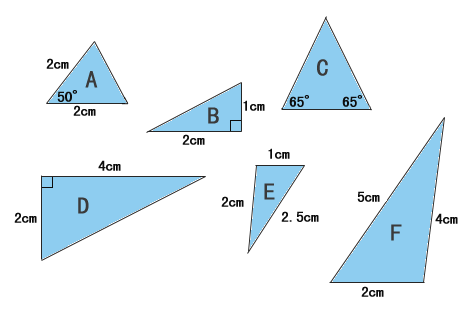 三角形の相似条件
２つの三角形は、次のどれかが成り立てば相似である。
①　（　　　　　　　　　　　　　　　　　　　）


②　（　　　　　　　　　　　　　　　　　　　）


③　（　　　　　　　　　　　　　　　　　　　）
Ａ
Ａ
Ａ
Ａ‘
Ａ‘
Ａ‘
Ｂ
Ｂ
Ｂ
Ｃ
Ｃ
Ｃ
Ｂ‘
Ｂ‘
Ｂ‘
Ｃ‘
Ｃ‘
Ｃ‘